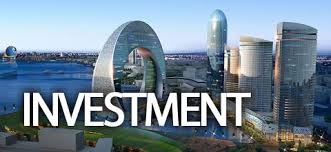 DR. HERMAN S. MBA
Magister DESAIN

Universitas Komputer Indonesia
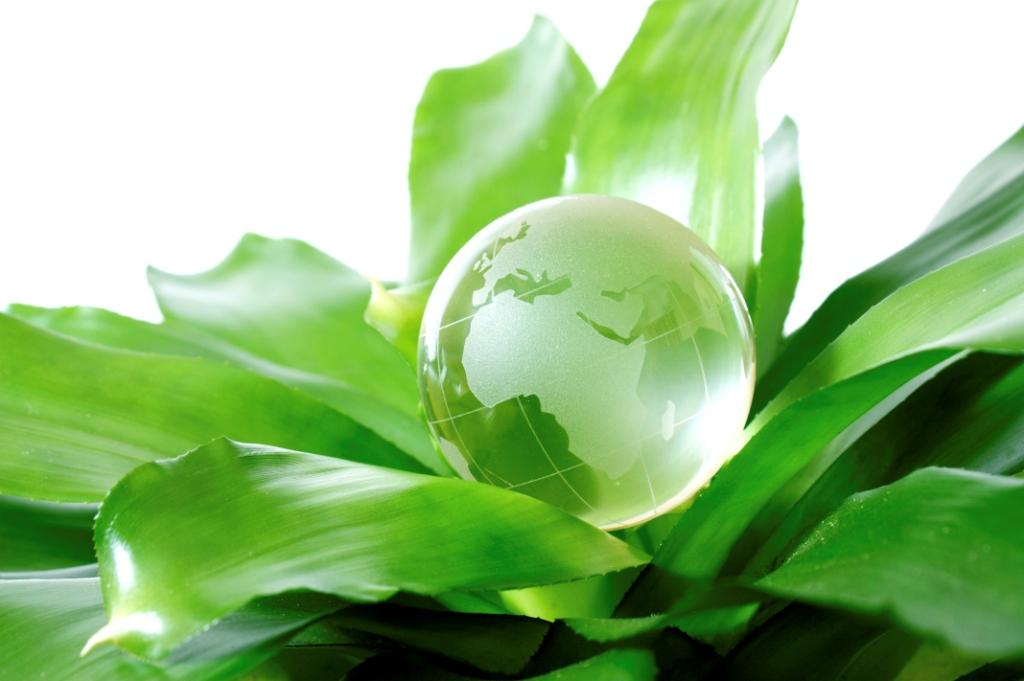 Sumber bacaan
Hirschey M., Nofsinger, J., Investment: Analysis  and Behaviour, Mc. Graw Hill, 2008.
Khoo, A.,Secret of Self Made Millionaires, Gramedia, Jakarta, 2015.
Kiyosaki, R., & Lechter, S.L., Rich Dad’s Guide to Investing, , Harper, 2000.
Friedson, M.S., How to Be  a Billionaire, John Willey & Sons, 2000.
Manurung, A.H., Wealth Management,: Menuju Kebebasan Finansial, Kompas Media Nusantara, 2008.
Stanley, T..J., The Millionaire Mind, Zaituna Ufuk Abadi, 2015.P
Silver, M., Passion, Profit & Power.
Waringin, T.D., Financial Revolution, Gramedia Pustaka, 2006.
FAKTA
3 dari sepuluh rumah tangga Amerika memiliki kekayaan bersih negative.
60% miliarder tidak pernah menerima warisan satu dolarpun.
Hanya 1 dari sepuluh miliarder mewarisi lebih dari 10% kekayaan yang dimilikinya.
Hanya 12% miliarder menyatakan “keberuntungan” sangat penting, 57% menyatakan “kedisiplinan” sangat penting, 47% menyatakan” bekerja lebih keras dari kebanyakan orang”.
 (Hasil survey Thomas Stanley Ph.D dalam The Millionaire Mind)
FAKTA
Lima puluh persen uang beredar di dunia dikuasai oleh…..% orang.
Sembilan puluh persen uang beredar di dunia dikuasai oleh ….% orang.



Marshal Silver dalam buku Passion, Profit & Power
USIA > 65 TAHUN DI NEGARA MAJU
63% Hidup dari Santunan Orang Lain
27% Meninggal
5% Kerja untuk Hidup
4% Nyaman
1% Kaya 
Bagaimana dengan Kita Saat Pensiun (55 Tahun)?
DISTRIBUSI SIMPANAN BERDASARKAN SEGMEN NOMINAL (INDONESIA – LPS DES 2012)
Robert Kiyosaki’s CASH FLOW DIAGRAM
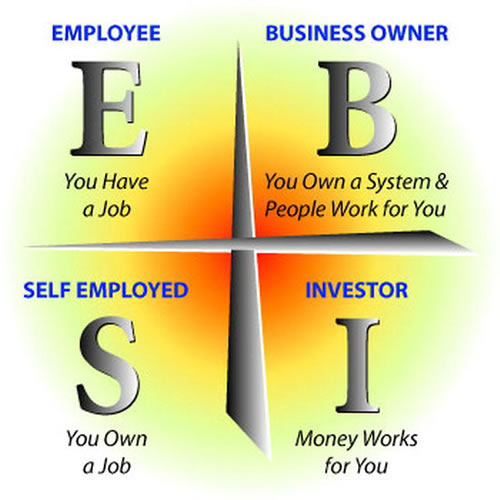 7 TINGKAT INVESTOR(John Burley / Robert Kiyosaki)
Tingkat 0: mereka yang tidak punya uang untuk diinvestasikan.
Tingkat 1: Peminjam
Tingkat 2: Penabung
Tingkat 3: Investor “pandai” (tidak mau repot/ sinis/penjudi)
Tingkat 4: Investor jangka panjang
Tingkat 5: Investor canggih
Tingkat 6: Kapitalis
Bukan berapa besar penghasilan anda sebulan tetapi berapa besar dari penghasilan kita yang dapat disisihkan untuk diinvestasikan
KESALAHAN MITOS TENTANG UANG
Banyak orang yang tinggal 
di rumah-rumah mahal dan
Mengendarai mobil mewah
Tidak benar-benar memiliki 
Banyak kekayaan
Building Wealth over Time
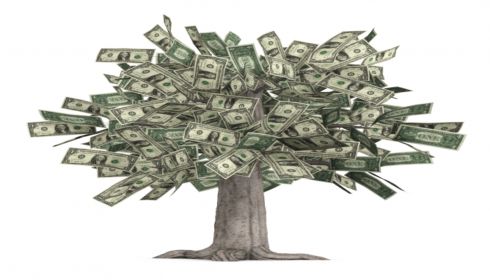 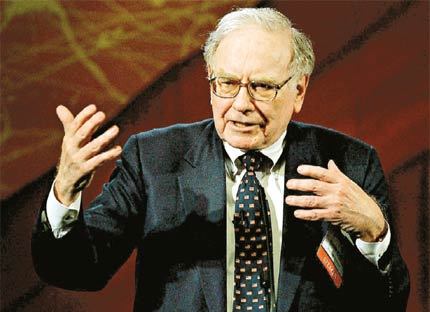 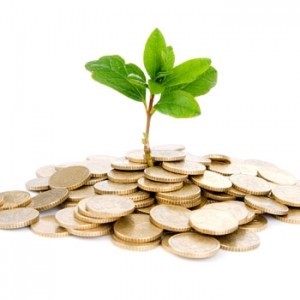 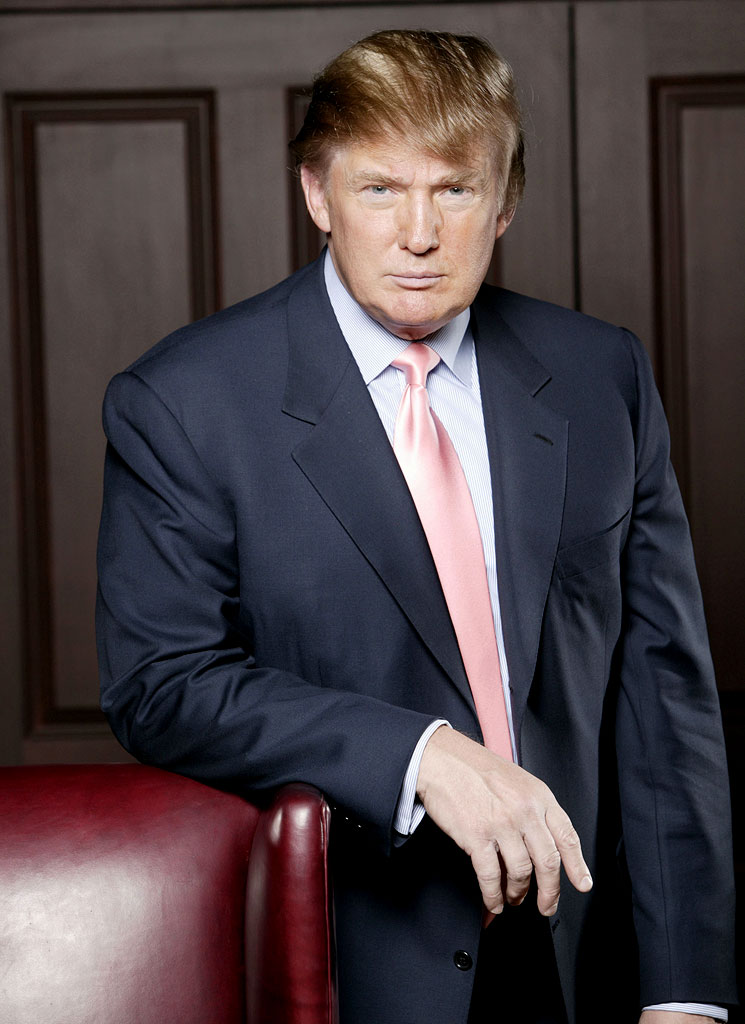 SUCESSFULL INVESTOR
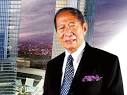 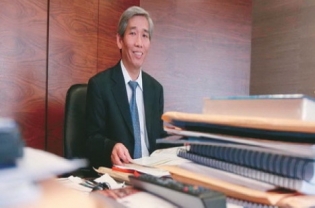 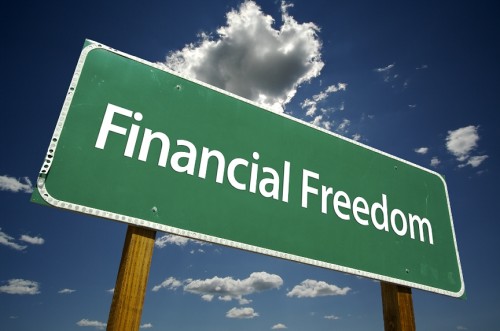 INVESTMENT GOAL
WILL YOU BE A bILlIONAIRE?
KAPAN MULAI INVESTASI ???
Start As Soon As Possible …
KAPAN MULAI INVESTASI ???
MENUJU SATU MILIAR
LANGKAH MENUJU BEBAS FINANSIAL
Pola Pikir
Tujuan Finansial yang jelas
Membuat Rencana Finansial
Tingkatkan Pendapatan, Kurangi Biaya
Lindungi Kekayaan Anda
TUGAS I
Tuliskan ‘belief’ yang melekat pada diri saudara.
Buatlah goal yang anda ingin capai dalam jangka waktu 2 tahun, 5 tahun, 10 tahun, 20 tahun dan 30 tahun sejak hari ini.
Buatlah rencana tindakan dari masing-masinng goal tersebut.
Bacakan belief, goal, dan rencana tindakan saudara di kelas serta upload pada kuliah online.
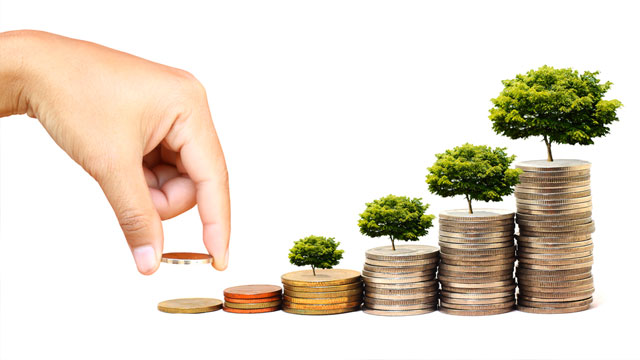 Terimakasih....